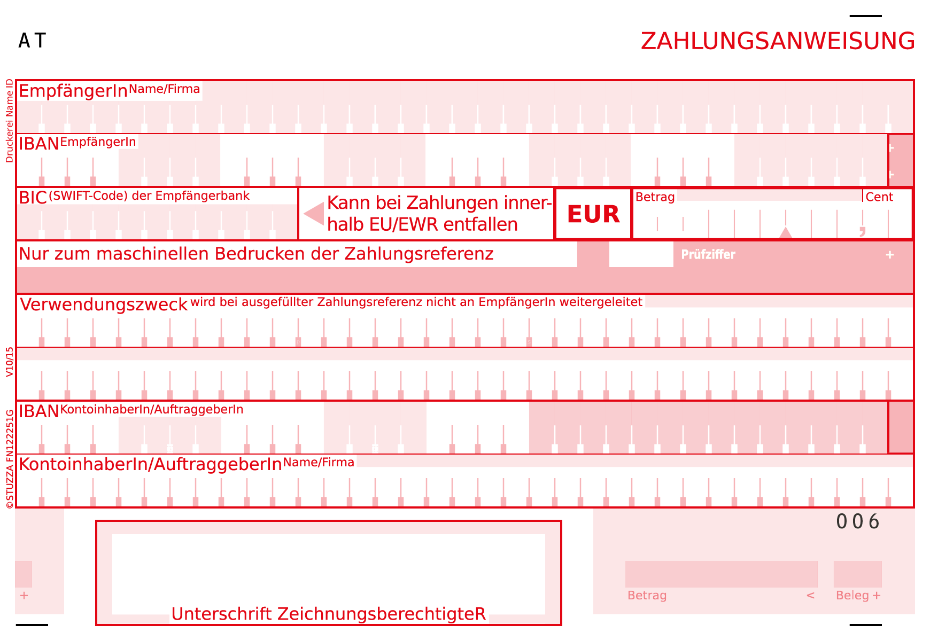 WOLFGANG SCHERER
AT062011100033836760
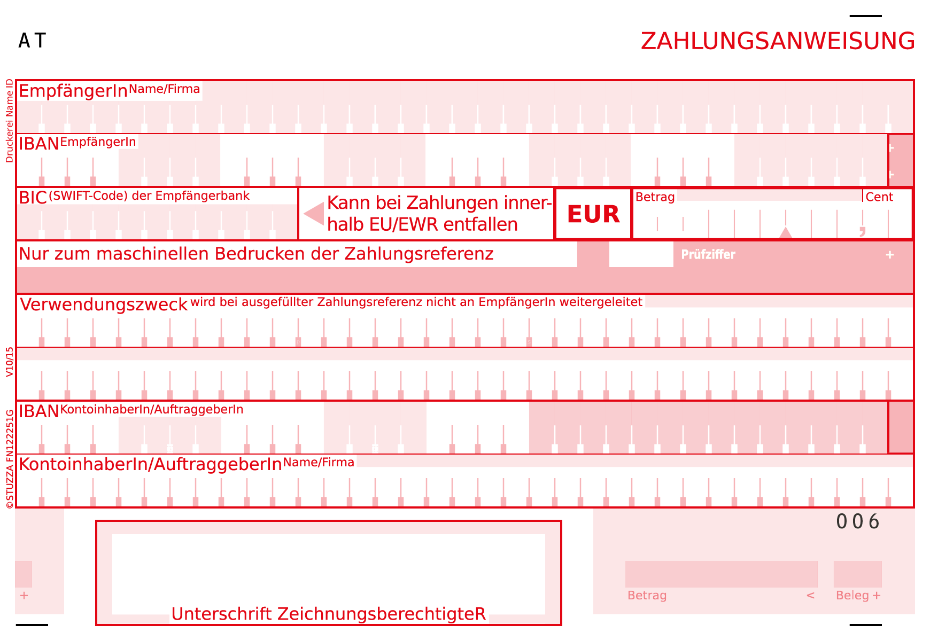 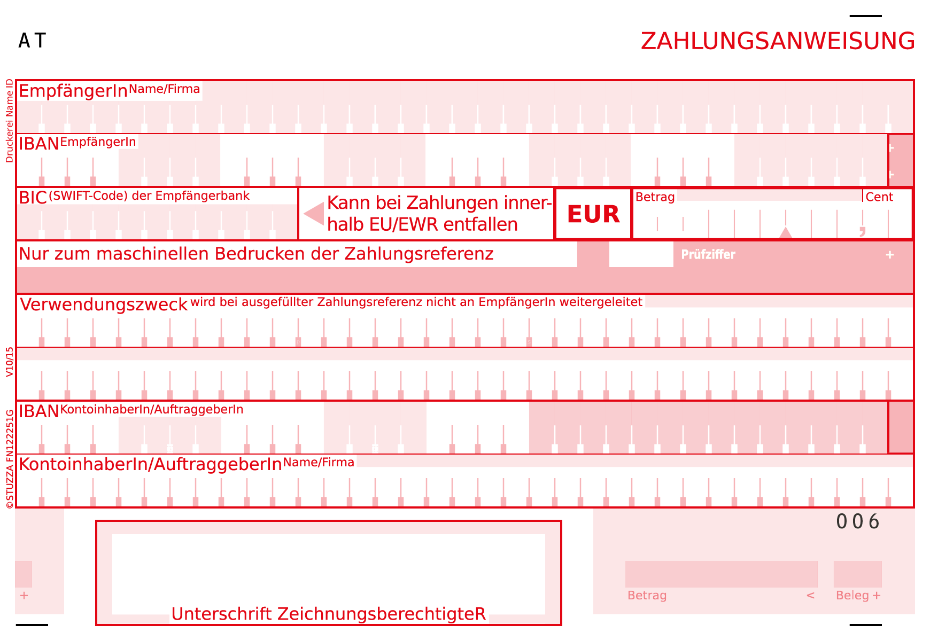 WOLFGANG SCHERER
AT062011100033836760
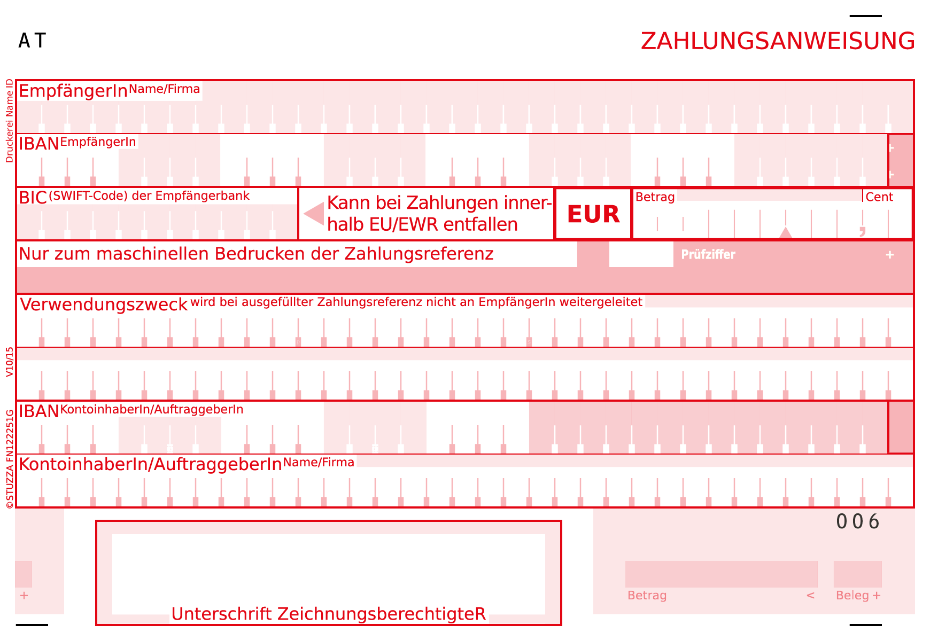 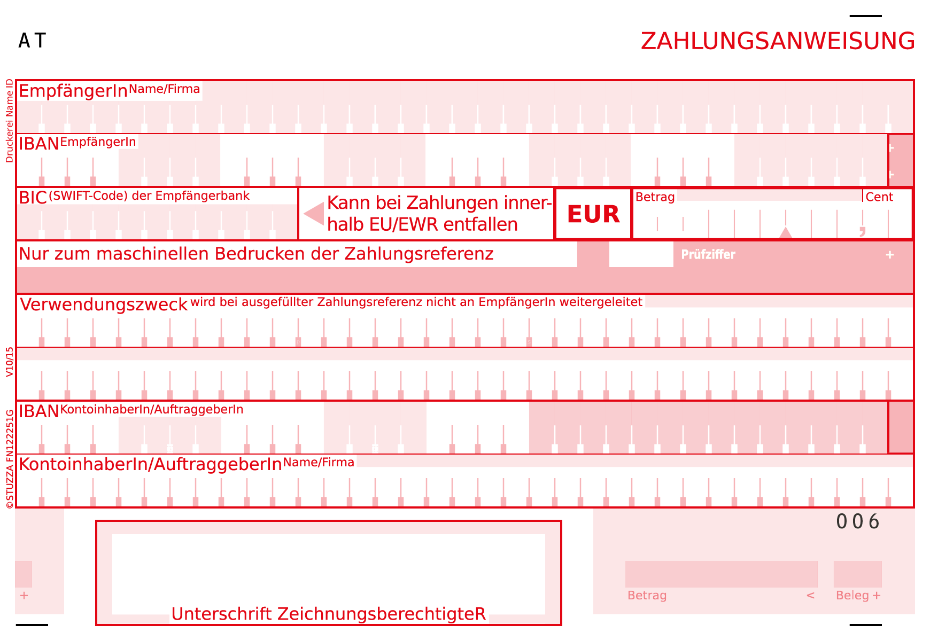